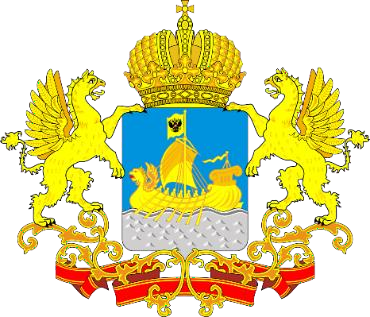 ДЕПАРТАМЕНТ ОБРАЗОВАНИЯ И НАУКИ КОСТРОМСКОЙ ОБЛАСТИ
УПРАВЛЕНИЕ ПО ГОСУДАРСТВЕННОМУ КОНТРОЛЮ И НАДЗОРУ В СФЕРЕ ОБРАЗОВАНИЯ
Организация обучения и воспитания обучающихся с ограниченными возможностями здоровья
Щавелкина Е.Н., главный специалист-эксперт отдела по государственному контролю (надзору) в сфере образования
г. Кострома, 23.08.2024
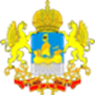 общее образование обучающийся
с ограниченными возможностями здоровья  осуществляется в организациях, осуществляющих образовательную деятельность по адаптированным образовательным программам (АООП), 
в том числе посредством организации инклюзивного образования.
Федеральный закон Российской Федерации от 29.12.2012 № 273-ФЗ «Об образовании в Российской Федерации» (часть 2 статьи 79, пункт 1 части 5 статьи 5)
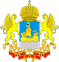 Обучающимся предоставляются академические права на  предоставление условий для обучения с учетом особенностей их психофизического развития и состояния здоровья, в том числе получение социально-педагогической и психологической помощи, бесплатной психолого-медико-педагогической коррекции.
Федеральный закон Российской Федерации от 29.12.2012 № 273-ФЗ «Об образовании в Российской Федерации»  ( пункт 2 части  1 статьи 34)
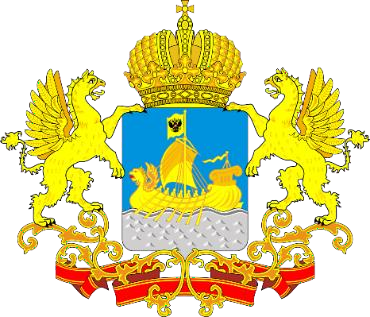 Под специальными условиями для получения образования обучающимися с ограниченными возможностями здоровья в настоящем Федеральном законе понимаются условия обучения, воспитания и развития таких обучающихся, включающие в себя,
использование специальных образовательных программ 
 методов обучения и воспитания, 
специальных учебников, учебных пособий и дидактических материалов, 
специальных технических средств обучения коллективного и индивидуального пользования, 
предоставление услуг ассистента (помощника), оказывающего обучающимся необходимую техническую помощь,
 проведение групповых и индивидуальных коррекционных занятий, 
обеспечение доступа в здания организаций, осуществляющих образовательную деятельность, 
 другие условия, без которых невозможно или затруднено освоение образовательных программ обучающимися с ограниченными возможностями здоровья.
ДЕПАРТАМЕНТ ОБРАЗОВАНИЯ И НАУКИ
КОСТРОМСКОЙ ОБЛАСТИ
Федеральный закон Российской Федерации от 29.12.2012 № 273-ФЗ «Об образовании в  Российской Федерации»  (часть  3 статьи 79)
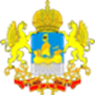 Под специальными условиями для получения образования обучающимися с ограниченными возможностями здоровья, инвалидами (детьми-инвалидами) в настоящем Федеральном законе понимаются:
условия обучения, воспитания и развития, обеспечивающие адаптацию содержания образования и включающие в себя
 использование адаптированных образовательных программ,
 методов и средств обучения и воспитания, учитывающих особенности психофизического развития таких обучающихся и состояние их здоровья;
 проведение групповых и индивидуальных коррекционных занятий;
 обеспечение специальными учебниками, учебными пособиями и дидактическими материалами, 
специальными техническими средствами обучения коллективного и индивидуального пользования;
 обеспечение предоставления услуг ассистента (помощника), оказывающего необходимую техническую помощь, переводчика русского жестового языка (сурдопереводчика, тифлосурдопереводчика),а также педагогических работников в соответствии с рекомендациями психолого-медико-педагогической комиссии;
обеспечение доступа в здания и помещения организаций, осуществляющих образовательную деятельность;
 другие условия, без которых освоение образовательных программ обучающимися с ограниченными возможностями здоровья, инвалидами (детьми-инвалидами) невозможно или затруднено.
Федеральный закон Российской Федерации от 29.12.2012 № 273-ФЗ «Об образовании в Российской Федерации»  (часть  3 статьи 79)Изменения вступают в силу с 01 марта 2025 года
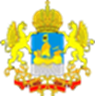 Образовательная организация обязана осуществлять свою деятельность в соответствии с законодательством об образовании, в том числе:
 
создавать специальные условия для получения образования обучающимися с ограниченными возможностями здоровья, инвалидами (детьми-инвалидами) в соответствии с рекомендациями психолого-медико-педагогической комиссии, а для инвалидов (детей-инвалидов) также в соответствии с индивидуальной программой реабилитации и абилитации инвалида (ребенка-инвалида).
Федеральный закон Российской Федерации от 29.12.2012 № 273-ФЗ «Об образовании в Российской Федерации»  (пункт 4 части  6 статьи 28) Изменения вступают в силу с 01 марта 2025 года
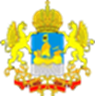 Для реализации академического права на предоставление условий для обучения в соответствии с  требованиями пункта 2 части 1 статьи 34 Федерального закона Российской Федерации от 29.12.2012 № 273-ФЗ «Об образовании в Российской Федерации» образовательная организация обязана создать специальные условия:
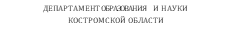 разработать и утвердить АООП для обучающихся с ОВЗ с учетом особенностей их психофизического развития, индивидуальных возможностей
принять на работу специалистов, осуществляющих комплексное психолого-педагогическое сопровождение (учитель-логопед, педагог-психолог, учитель-дефектолог и др.)
организовать получение педагогами дополнительного профессионального образования по вопросам использования специальных методов обучения и воспитания
приобрести специальные учебники, учебные пособия и дидактические материалы, а также технические средства обучения
обеспечить доступ в здание организации, осуществляющей образовательную деятельность, и другие условия, без которых невозможно или затруднено освоение образовательной программы
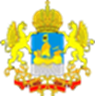 Прием на обучение по АООП  осуществляется только с согласия родителей (законных представителей) на основании рекомендаций психолого-медико-педагогической комиссии заключения (ПМПК)
Федеральный закон Российской Федерации от 29.12.2012 № 273-ФЗ «Об образовании в  Российской Федерации»  (часть  3 статьи 55)
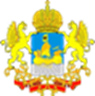 Формирование (комплектование)  классов\групп в  образовательных организациях осуществляется в  соответствии с:
Порядком  организации и осуществлениями образовательной деятельности по образовательным  программам  - образовательным программам дошкольного образования, утвержденном Приказом Министерства просвещения Российской Федерации от 31.07.2020 № 373 (пункт 20)
Порядком  организации и осуществлениями образовательной деятельности по образовательным  программам начального общего, основного общего и среднего общего образования, утвержденном Приказом Министерства просвещения Российской Федерации от 22.03.2021 № 115 (пункт 29)
При комплектовании групп комбинированной направленности не допускается  смешение более 3 категорий детей с ОВЗ.
При получении образования совместно с другими обучающимися количество обучающихся с ОВЗ устанавливается из расчета не более 3 обучающихся в классе.
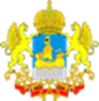 наполняемость групп/классов в зависимости от нозологии
Образовательные программы разрабатываются и утверждаются организацией, осуществляющей образовательную деятельность, в соответствии с федеральными государственными образовательными стандартами.

Содержание и планируемые результаты разработанных образовательными организациями образовательных программ должны быть не ниже соответствующих содержания и планируемых результатов федеральных основных общеобразовательных программ.
Федеральный закон Российской Федерации от 29.12.2012 № 273-ФЗ «Об образовании в Российской Федерации»  (часть 6, часть 6.1. статьи 12)
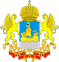 При разработке основной общеобразовательной программы организации, осуществляющие образовательную деятельность по имеющим государственную аккредитацию образовательным программам начального общего, основного общего, среднего общего образования, предусматривают непосредственное применение при реализации обязательной части образовательной программы начального общего образования федеральных рабочих программ по учебным предметам "Русский язык", "Литературное чтение", "Окружающий мир" и "Труд (технология)", при реализации обязательной части образовательной программы основного общего образования федеральных рабочих программ по учебным предметам "Русский язык", "Литература", "История", "Обществознание", "География", "Основы безопасности и защиты Родины" и "Труд (технология)", а при реализации обязательной части образовательной программы среднего общего образования федеральных рабочих программ по учебным предметам "Русский язык", "Литература", "История", "Обществознание", "География" и "Основы безопасности и защиты Родины".
Федеральный закон Российской Федерации от 29.12.2012 № 273-ФЗ «Об образовании в Российской Федерации»  (часть  6.3. статьи 12)Изменения вступают в силу с 01 сентября 2024 года
ФГОС НОО ОВЗ
Приказ  Министерства образования и науки Российской Федерации от 19.12.2014 года № 1598 «Об утверждении федерального государственного  образовательного стандарта начального общего  образования обучающихся с ограниченными возможностями здоровья»
Приказ Министерства просвещения России от 08.11.2022 № 955 «О внесении изменений в некоторые приказы Министерства образования и науки Российской Федерации и Министерства просвещения Российской Федерации, касающиеся федеральных государственных образовательных стандартов общего образования и образования обучающихся с ограниченными возможностями здоровья и умственной отсталостью (интеллектуальными нарушениями)»
слова "с учетом Примерных программ" заменить словами "федеральной программой"
Федеральная адаптированная образовательная программа начального общего образования для обучающихся с ограниченными возможностями здоровья, утвержденная приказом Министерства просвещения Российской Федерации
 от 24.11.2022 № 1023
ФАОП НОО ОВЗ
Приказ Министерства просвещения Российской Федерации  от 17.07.2024 № 495
«О внесении изменений в некоторые приказы Министерства просвещения Российской Федерации, касающиеся федеральных адаптированных образовательных программ»
Изменения, касающиеся введения  учебного предмета «Технология (Труд)».
ФАОП НОО ОВЗ( с изменениями, вступающими в силу 01 сентября 2024 года)
Обязательным элементом структуры учебного плана является «Коррекционно-развивающая область», реализующаяся через содержание коррекционных курсов, указанных в приложениях 
№ 1-8 к ФГОС.

Часть учебного плана, формируемая участниками образовательных отношений, включает также часы на внеурочную деятельность (10 часов в неделю), предназначенные для реализации направлений внеурочной деятельности (не более 5 часов в неделю), и часы на коррекционно-развивающую область (не менее 5 часов в неделю).
Реализацию программы для обучающихся с ОВЗ  по вариантам программы 1.2., 2.2., 3.2., 4.2., 5.2., 6.2., 7.2., 8.2. целесообразно осуществлять в отдельных классах. 
 В случае, если обучение  организовано  в инклюзивных классах, пролонгацию можно осуществлять в первом или четвертом классе. При этом в  инклюзивном классе  реализуются два учебных плана.
При разработке разделов АООП НОО, отсутствующих в ФАОП НОО (рабочих  программ учебных предметов и коррекционных курсов, программы формирования базовых учебных действий для вариантов АООП НОО 1.3 – 8.3 и 1.4 – 8.4 и др.) образовательными организациями могут использоваться программно-методические материалы, размещенные по ссылкам: https://fgosreestr.ru/ ; https://ikp-rao.ru/frc-ovz/ .
При переходе обучающегося с уровня начального общего образования на уровень основного общего родители (законные представители) должны предоставить новое заключение ПМПК для определения варианта программы.
Продолжение обучения после окончания обучения по  АООП НОО ОВЗ
ФГОС ООО
АООП ООО разрабатывается в соответствии с федеральным государственным стандартом основного общего образования, утвержденным приказом Министерства просвещения Российской Федерации от 31.05.2021  № 287 
или 
федеральным государственный образовательный стандартом основного общего образования, утвержденным приказом Министерства образования и науки Российской Федерации от 19.12.2010 года № 1897 в случае если в классах образовательной организации не введен обновленный стандарт
Обращаем Ваше внимание, что ФГОС ООО ОВЗ не существует!
Для обучающихся с ОВЗ при обучении по адаптированным программам основного общего образования, независимо от применяемых образовательных технологий, срок получения основного общего образования может быть увеличен, но не более чем до шести лет. 
(пункт 17 ФГОС ООО 2021).
Независимо от отсутствия или наличия пролонгации, количества учебных лет и наименования класса на последнем году обучения в начальной школе, дети с ОВЗ начинают обучение по АООП ООО, т.е. зачисляются в 5 класс.

 Содержание обучения в 5 классе в начальной школе и в 5 классе  АООП ООО этапе не дублируется.
Федеральная адаптированная образовательная программа основного общего образования для обучающихся с ОВЗ, утвержденная приказом Министерства просвещения Российской Федерации от 24.11.2022 № 1025.
ФАОП ООО ОВЗ
Приказ Министерства просвещения Российской Федерации от 01.02.2024 № 67
 «О внесении изменений в некоторые приказы Министерства просвещения Российской Федерации, касающиеся федеральных адаптированных образовательных программ» 
Изменения, касающиеся введения  учебного предмета "Основы безопасности и защиты Родины".

Приказ Министерства просвещения Российской Федерации  от 17.07.2024 № 495
«О внесении изменений в некоторые приказы Министерства просвещения Российской Федерации, касающиеся федеральных адаптированных образовательных программ»
Изменения, касающиеся введения  учебного предметов «Технология (Труд)», «Русский язык» (распределение часов частей учебного предмета)
История (с 01.09.2025 учебного года)
ФАОП ООО ОВЗ( с изменениями, вступающими в силу 01 сентября 2024 года и с 01 сентября 2025года)
Обязательным элементом структуры учебного плана является «Коррекционно-развивающая область», реализующаяся через содержание коррекционных курсов в соответствии с ПКР. Коррекционные курсы определяются в соответствии с вариантом программы и являются обязательными.

Распределение часов, предусмотренных на внеурочную деятельность, осуществляется следующим образом: недельная нагрузка – не более 10 ч, из них не менее 5 ч отводится на коррекционные курсы (согласно ПКР) (пункт 33.2. ФГОС ООО 2021), 5 ч – на другие направления внеурочной деятельности.
Рабочие программы части учебных предметов и ряда коррекционных  курсов адаптированных образовательных программам, не вошедших в ФАОП ОВЗ ООО, размещены на сайте https://fgosreestr.ru  в подразделе «Основные образовательные программы в части учебных  предметов, курсов, дисциплин (модулей). (Фильтр «Адаптированные»), а  также на сайте института коррекционной педагогики https://ikp-rao.ru/frc-ovz/ .
ФГОС УО (ИН)
Приказ  Министерства образования и науки Российской Федерации от 19.12.2014 года   № 1599 «Об утверждении федерального государственного  образовательного стандарта образования обучающихся с умственной отсталостью (интеллектуальными нарушениями)»
Федеральная адаптированная основная общеобразовательная программа обучающихся с умственной отсталостью (интеллектуальными нарушениями), утвержденная приказом Министерства просвещения Российской Федерации от 24.11.2022 № 1026
ФАОП УО (ИН)
Обучающиеся завершившие обучение по АООП НОО ОВЗ 
(Вариант 1.3., вариант 1.4., вариант 2.3., вариант 3.3., вариант 3.4., вариант 4.3., вариант 6.3., вариант 6.4., вариант 8.3., вариант 8.4) 

с 5-го класса переводятся на обучение по вышеуказанным АООП с УО 
(по нозологиям).
Предусмотрено 2 варианта АООП УО(ИН):
Вариант 1
Приказ Министерства просвещения Российской Федерации  от 17.07.2024 № 495
«О внесении изменений в некоторые приказы Министерства просвещения Российской Федерации, касающиеся федеральных адаптированных образовательных программ»
Изменения, касающиеся введения  учебного предмета «Технология (Труд)».
ФАОП УО (ИН) ( с изменениями, вступающими в силу 01 сентября 2024 года)
Вариант 1
Коррекционная область 1 варианта должна содержать обязательные курсы:
Ритмика;
 Коррекционные занятия (логопедические и психо-коррекционные).
Количество коррекционных часов в неделю не менее 5.
В учебном плане ФАОП УО (ИН) (коррекционные занятия и ритмика) – 6 часов и 4 часа внеурочной деятельности
Вариант 1
*АООП УО (ИН) обязательно должна  содержать: планируемые результаты освоения АООП УО (ИН) (личностные и предметные), в состав которых, в свою очередь, входят минимальный и достаточный уровни достижения предметных результатов по учебным  предметам (исходя из этого можно дифференцировать оценку достижений освоения  программы обучающимися)

* систему оценки достижения обучающимися с умственной отсталостью планируемых результатов освоения АООП УО (ИН), в содержании которой отражается система текущего оценивания, а также система оценки итоговой аттестация в форме двух испытаний (пункт 10 ФАОП УО (ИН)
ФГОС УО (ИН)
Для обучающихся с умственной отсталостью (интеллектуальными нарушениями), зачисленных в образовательные организации с 1 сентября 2016 г. и получающих образование в соответствии с ФГОС образования обучающихся с умственной отсталостью, проведение итоговой аттестации станет обязательной с 2024/25 учебного года.
 (Минпросвещения России от 03.06.2021 N АК-491/07 "О проведении итоговой аттестации»).

Итоговая аттестация осуществляется организацией по завершению реализации АООП в форме двух испытаний:
первое - предполагает комплексную оценку предметных результатов усвоения обучающимися русского языка, чтения (литературного чтения), математики и основ социальной жизни;
второе - направлено на оценку знаний и умений по выбранному профилю труда.
Вариант 2
Коррекционная область 2 варианта должна содержать обязательные курсы:
1) Сенсорное развитие;
2) Предметно-практические действия;
3) Двигательное развитие;
4) Альтернативная коммуникация и дополнительная коммуникация.
Количество коррекционных часов 6 часов в неделю.
Вариант 2
АООП УО (ИН) обязательно должна  содержать:
* планируемые результаты освоения АООП УО (ИН);
* систему оценки достижения обучающимися с умеренной, тяжелой, глубокой умственной отсталостью (интеллектуальными нарушениями), с тяжелыми и множественными нарушениями развития планируемых результатов освоения АООП УО (ИН).
* На основе АООП образовательная организация разрабатывает СИПР, результаты которого за полугодие выступают в качестве текущей аттестации обучающихся. В качестве промежуточной (годовой) аттестации выступает оценка результатов освоения СИПР и развития жизненных компетенций обучающегося по итогам учебного года (пункт 90.1 ФАОП УО (ИН)).
Вариант 2
Предметом итоговой оценки освоения обучающимися адаптированной основной общеобразовательной программы образования для обучающихся с умственной отсталостью (вариант 2) должно быть достижение результатов освоения специальной индивидуальной программы развития (СИПР) последнего года обучения и развития жизненной компетенции обучающихся (пункт 90.2. ФАОП УО (ИН) (п. 4.3. приложения ФГОС УО (ИН).
СПАСИБО ЗА ВНИМАНИЕ!
КОНТАКТНАЯ ИНФОРМАЦИЯ
156013, г. Кострома, ул. Ленина, д.20
dekonadzor@kostroma.gov.ru
+7 (4942) 47-11-31, 47-11-32
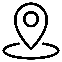 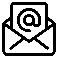 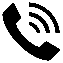